Техничка школа са домом ученика „ Никола Тесла“ КостолацСеминарски рад из грађанског васпитањаТЕМА:  Светски дан здравља
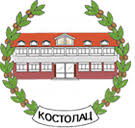 Ученик:                                        Професор:                                     
Тамара Гајић                              Марина Голубовић   
Одељење Е33
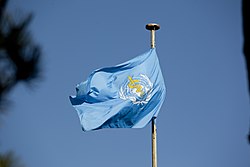 Светски дан здравља
Светски дан здравља  обележава се широм света 7. априла сваке године под покровитељством Светске здравствене организације( СЗО) . 
Светски дан здравља се слави као годишњица оснивања СЗО, али у исто време се скреће пажња светске јавности на најзначајније проблеме у вези са здрављем људи на глобалном нивоу.
Овај дан први пут је обележен 1950. године.
Шта је све потребно за здрав начин живота?
Правилна исхрана,
Физичка активност,
 Боравак у природи,
 Хигијена и
 Спавање  и одмор.
Правилна исхрана
Под правилном исхраном подразумева се редован унос разноврсне хране без прескакања оброка.
Како и колико треба да буду заступљене одређене намирнице у нашој свакодневној исхрани најбоље приказује пирамида исхране.
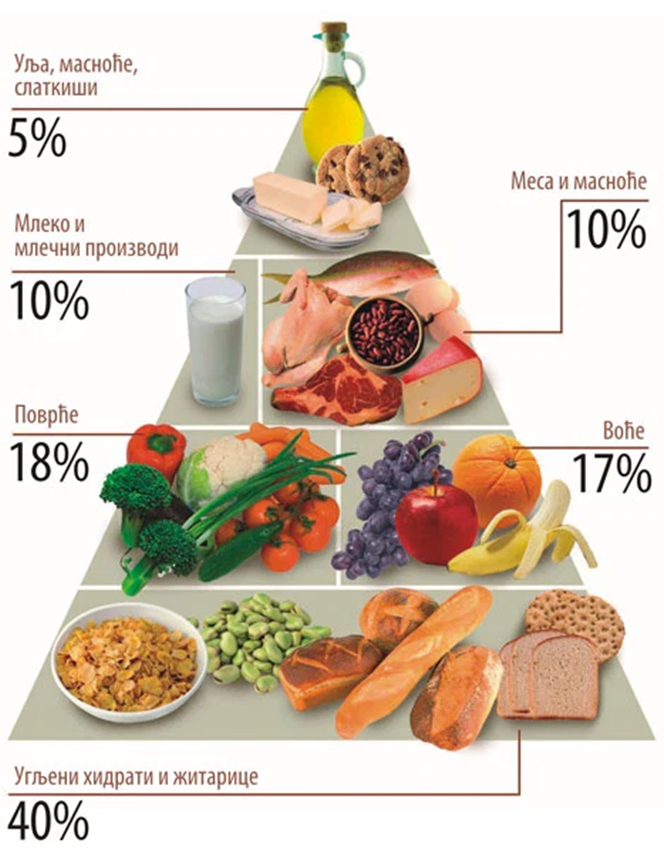 Физичка активност, боравак у природи
Да бисмо живели здравије јако је важно да  се што више крећемо ( шетамо, трчимо, бавимо неким спортом). На тај начин начин ојачавамо наше мишиће, у кондицији смо и цело тело нам се осећа боље.
Уместо да седимо у кући, у затвореном простору, требало би неко време да проведемо у природи, на свежем ваздуху.
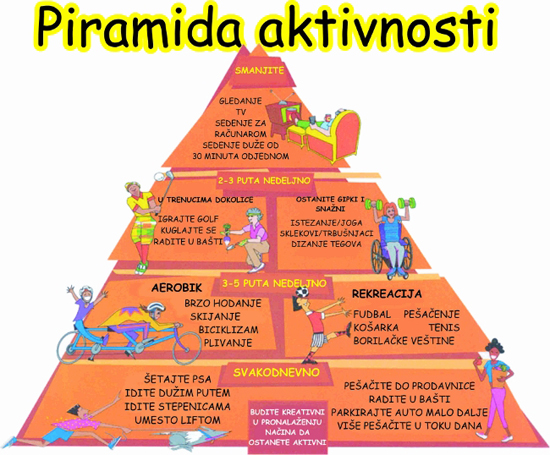 Хигијена
За здравље је веома важна и хигијена. Ако редово одржавамо хигијену решићемо се многих бактерија и вируса које неповољно утичу на наше здравље.
Под хигијеном подразумевамо:
Личну хигијену,
Хигијену простора у коме живимо и
 Хигијену одеће и обуће.
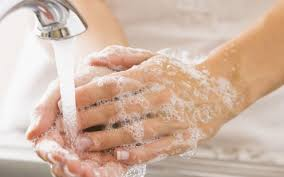 Тема светског дана здравља 2020.
Тема овогодишњег светског дана здравља је „Подржите медицинске сестре и бабице“.
Ова тема наглашава значајну улогу медицинских сестара и бабица у пружању здравствене заштите широм света и позива на подизање капацитета како би се обезбедила боља  подршка здравственом систему.